Research that Drives Change
What is Research?
Video
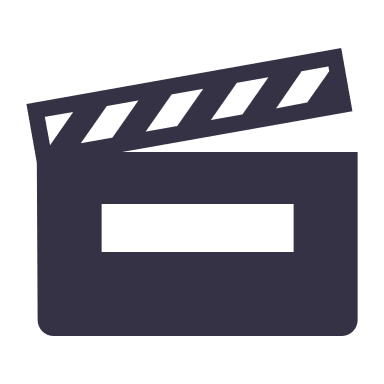 What is Research?
Scenarios
[Speaker Notes: Choose slide 4 or 5.]
Reflect in Process Journal
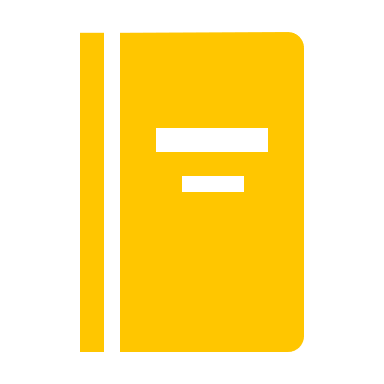 Reflect in Process Journal
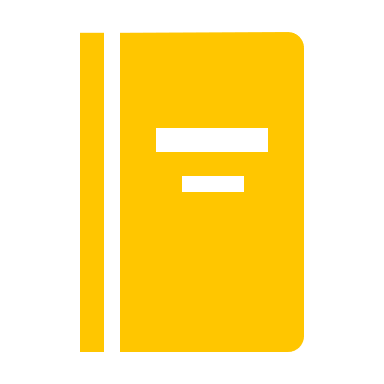 Sometimes research can help us better understand the problem. It can also help others to understand our point.
Demonstrate